Välkomna till Göteborg!
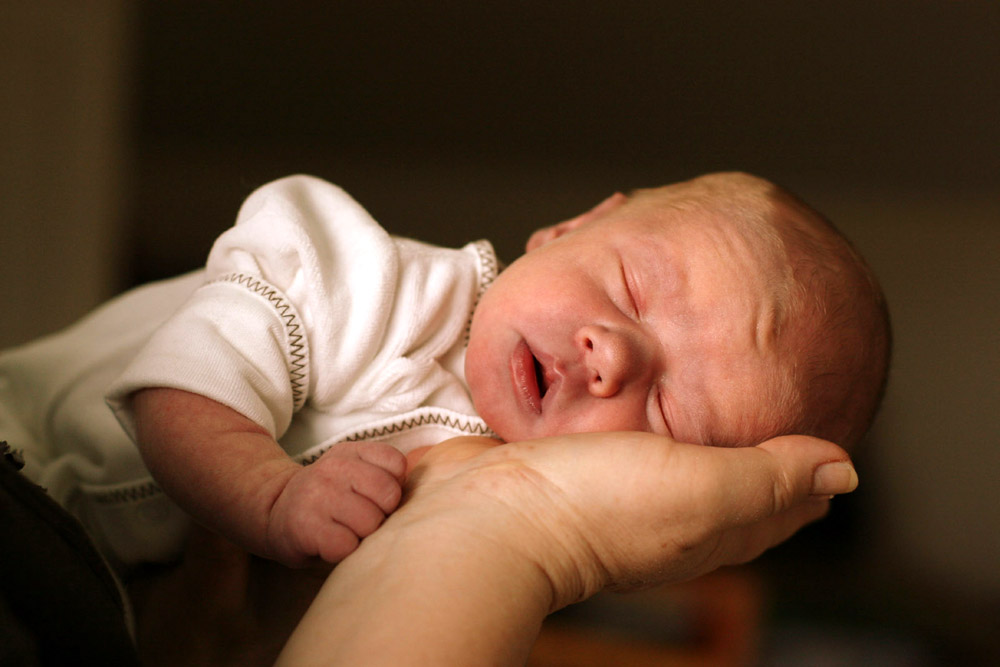 17e Mars 2017
PROGRAM 2017
9.30-10.00 Kaffe
10.00-12.00
Genomgång av nationella resultat 2016 - Lars Ladfors

Graviditetsregistret -presentation av dashboard och målvärden -LL

SVEUS - analysplattform presenteras - Marianne Weichselbraun

Sätesförlossningar i Sverige förslag till enkät - LL

 
12.00-13.00 Lunch serveras vid föreläsningslokalen
 
13.00-15.00
Mike Robson
Dagens program
SverigeVi kan vara…stolta!
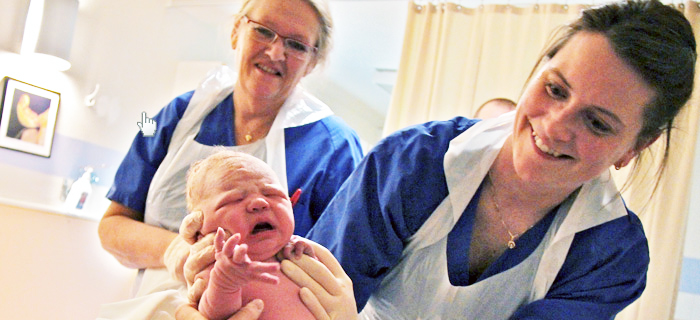 Robson 2016
Alla kliniker!
4.5% av alla förlossningar

29% sectio

5% av alla sectio
Grupp 10prematurer
0.2% av alla förlossningar

100% sectio! 
(utom 1 dataproblem…)

2% av alla sectio
Grupp 9tvär, sned
1.6 % av alla förlossningar

53 % sectio

5% av alla sectio
Grupp 8flerbörd
1.1 % av alla förlossningar

85 % sectio
Stor variation
(38-100%)

6% av alla sectio
Grupp 7säte omföderska
Grupp 7 säte omföderska
Grupp 6säte förstföderska
1.8 % av alla förlossningar
93% sectio
(71-100%)

10% av alla sectio
Grupp 6 säte förstföderska
8 % av alla förlossningar
54 % sectio

27% av alla sectio
Grupp 5tidigare sectio, enkelbörd, huvudbjudning, fullgången (37+0)
Grupp 5 tid sectio. Andel, sectio %
Grupp 4cOmföderska, enkelbörd, huvudbjudning, fullgången (37+0). Ej tidigare kejsarsnitt. Elektivt sectio
1,4% av alla förlossningar

8% av alla sectio
4C, Andel elektiva sectio av alla omföderskor, huvud, v 37+0, ej sectio tidigare
Grupp 3+4bOmföderska, enkelbörd, huvudbjudning, fullgången (37+0). Ej tidigare kejsarsnitt. Induktion/eller spontan start
43 %  av alla förlossningar
2.2 % sectio

5.0% av alla sectio
Grupp 3+4bOmföderska, enkelbörd, huvudbjudning, fullgången (37+0). Ej tidigare kejsarsnitt. Induktion/eller spontan start
Sectiofrkvens:
spontan start  	1.6%
induktion 		5.2%
3+4B+4 C, Andel sectio av alla omföderskor, huvud, v 37+0, ej sectio tidigare
förstföderskan
Grupp 2cFörstföderska, enkelbörd, huvudbjudning, fullgången (37+0)Kejsarsnitt före spontan förlossningsstart
3 % av alla i grupp1+2
Variation: 0-7% av alla i grupp 1+2
Grupp 1 förstföderskor, huvud, spontan start 37+0
29 % av alla förlossningar
7.7 % sectio
Variation: 3-11 %

13% av alla sectio
Grupp 1+2alla förstföderskor, huvud, spontan, induktion eller elektivt sectio 37+0.
38 % av alla förlossningar
14 % sectio
Variation: 8-21%
Akuta sectio, förstföderskor, huvud, 37+0, ej sectio tidigare, spontan start eller induktion.
Bra resultat !
Men stor variation mellan kliniker
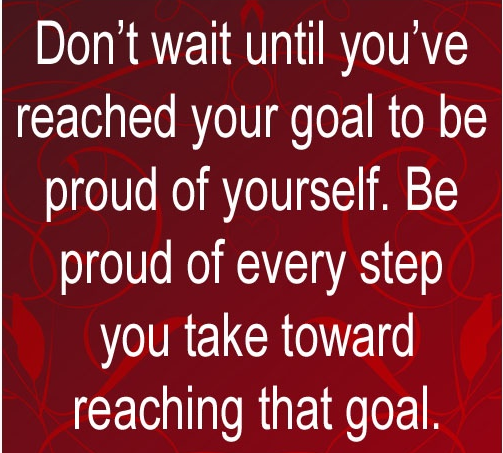 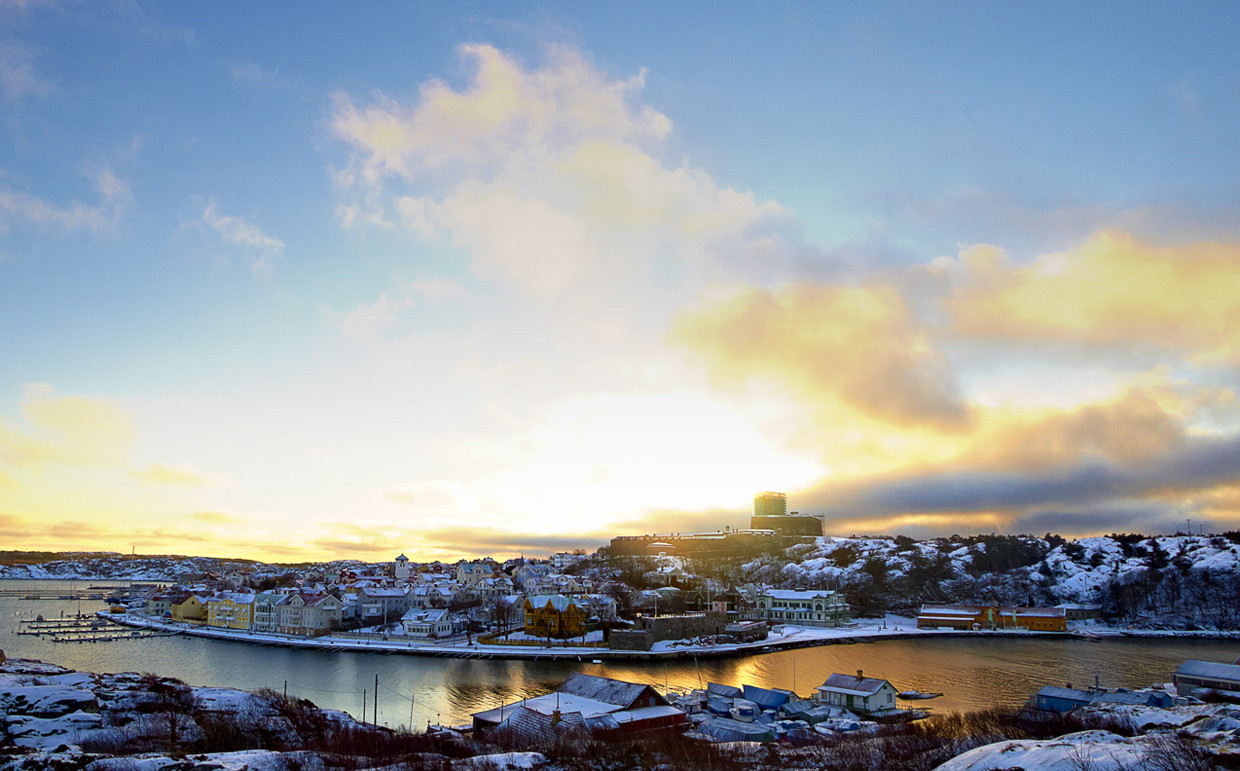 Tack!
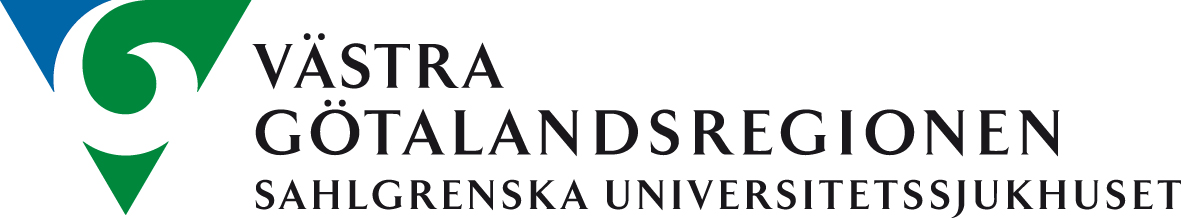